Μελετήσαμε τις μεταναστευτικές ροές των Ελλήνων στο χρόνοWe have studied the migratory flows of the Greeks in time
Η ομάδα εργασίας  της Στ1 τάξηςThe working group of F1 class
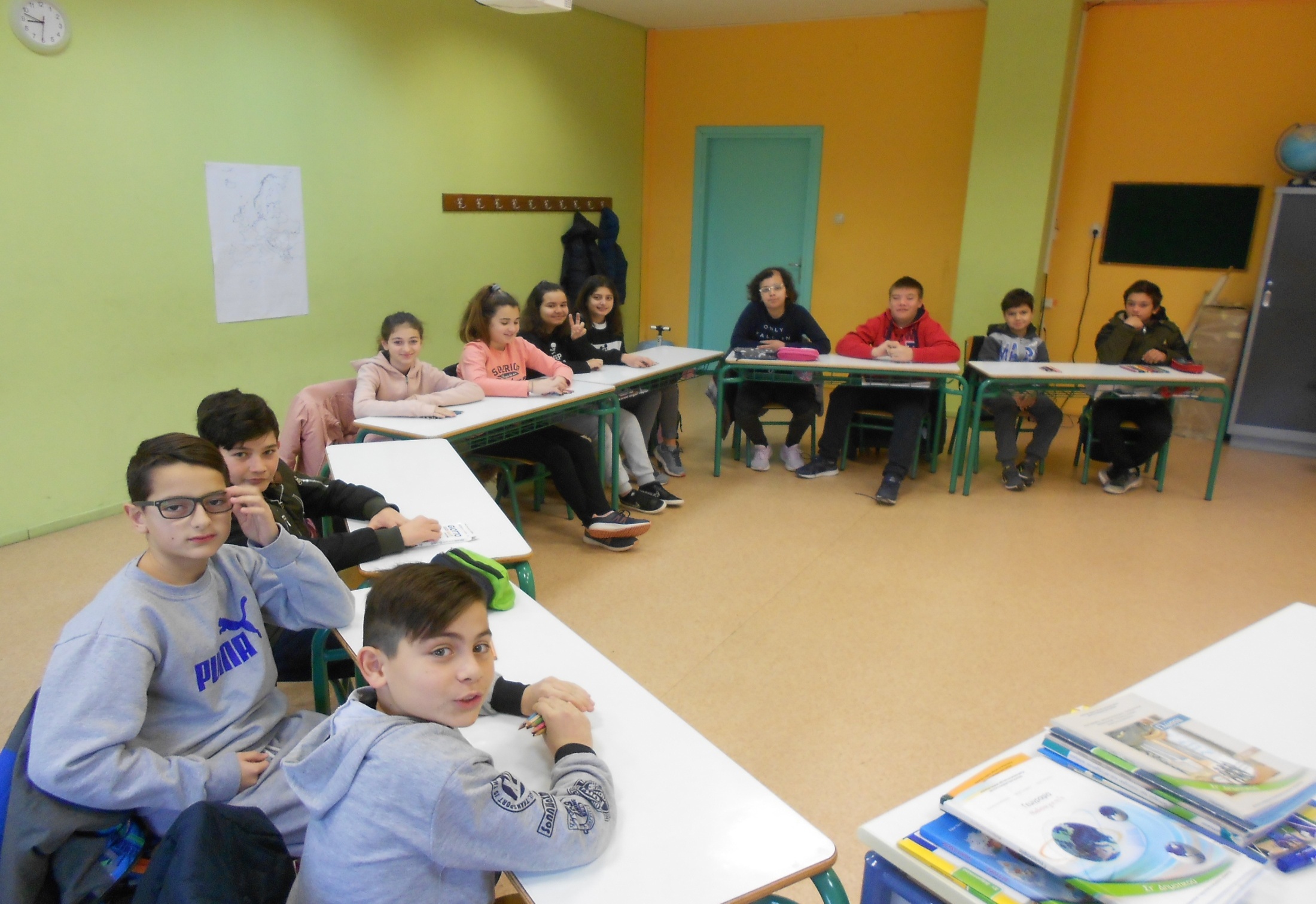 Χωριστήκαμε σε δύο ομάδεςWe split into two groups
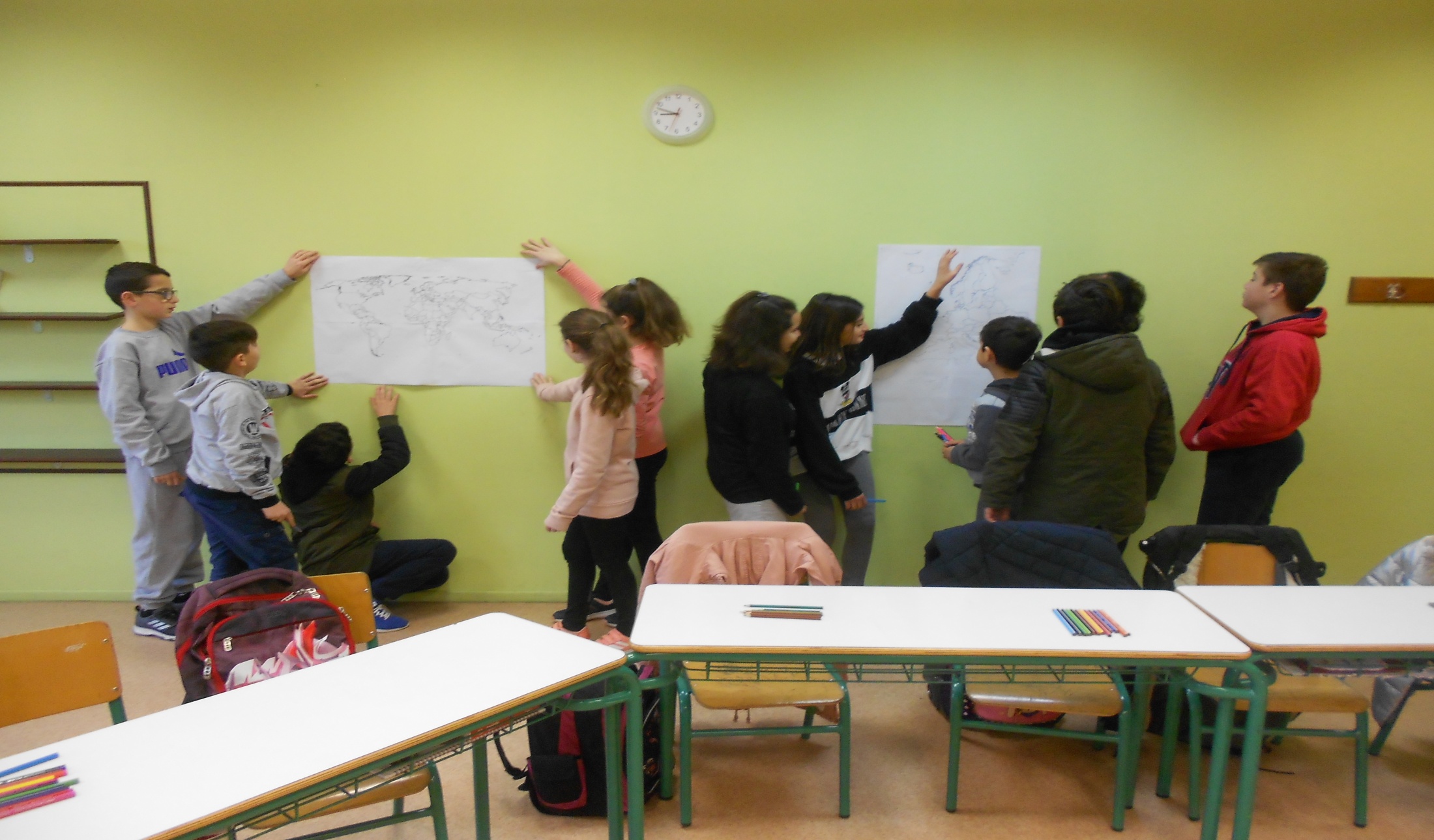 Συγκεντρώσαμε πληροφορίεςαπό :εφημερίδεςπεριοδικά διαδίκτυοWe have gathered information from  newspapers, magazines and internet
Μελετήσαμε προσεκτικά τον χάρτη,Συζητήσαμε στις ομάδες μαςWe discussed  in our teams
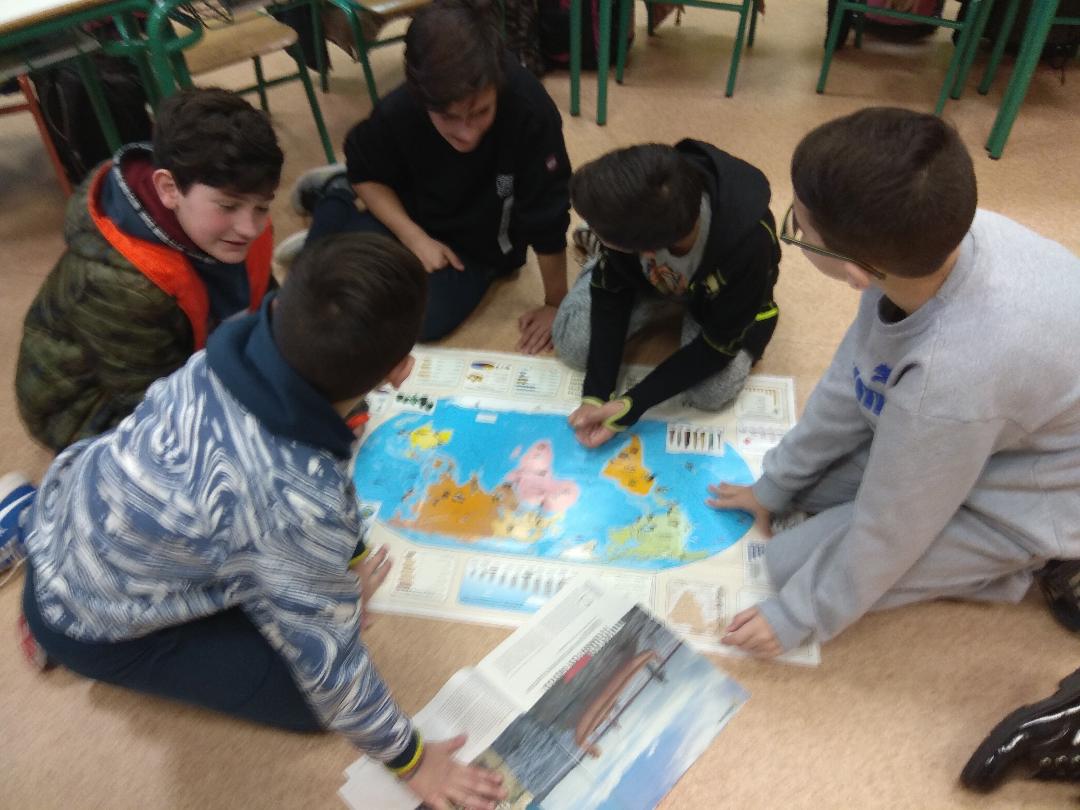 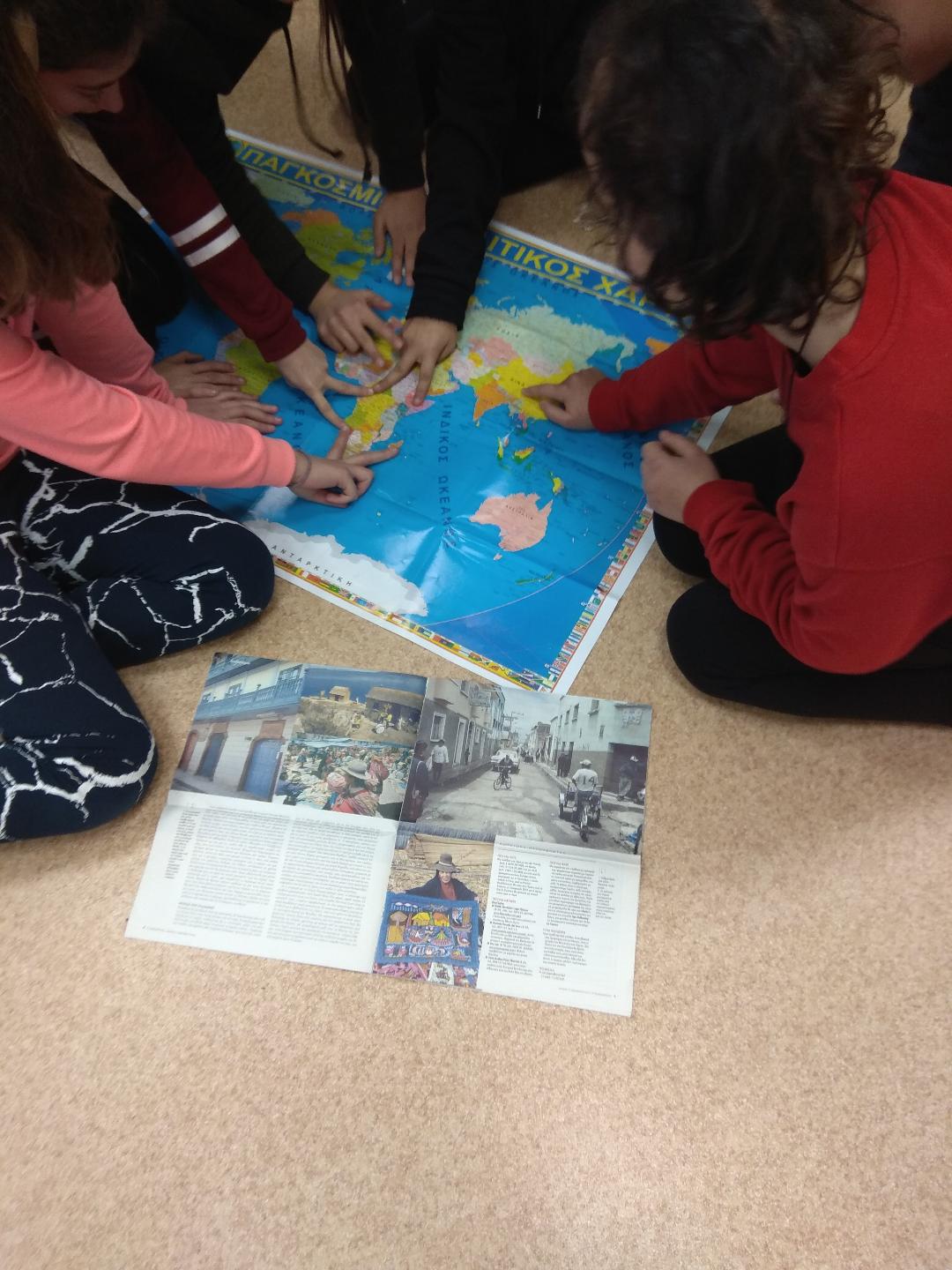 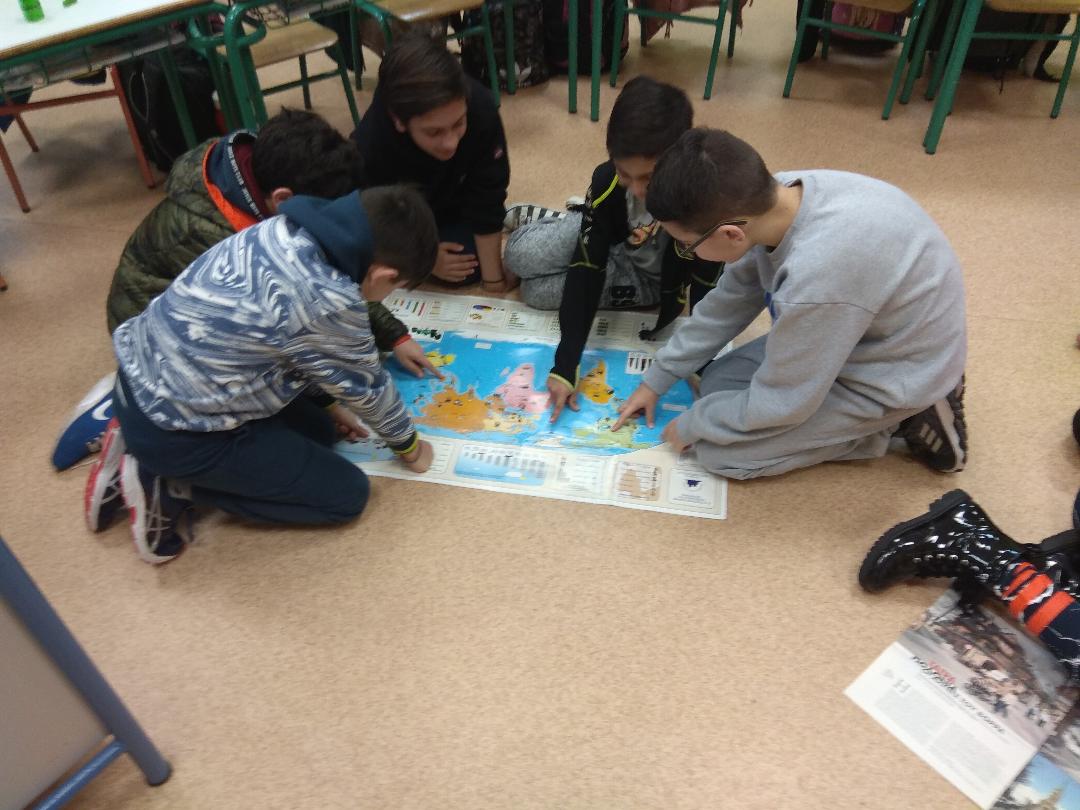 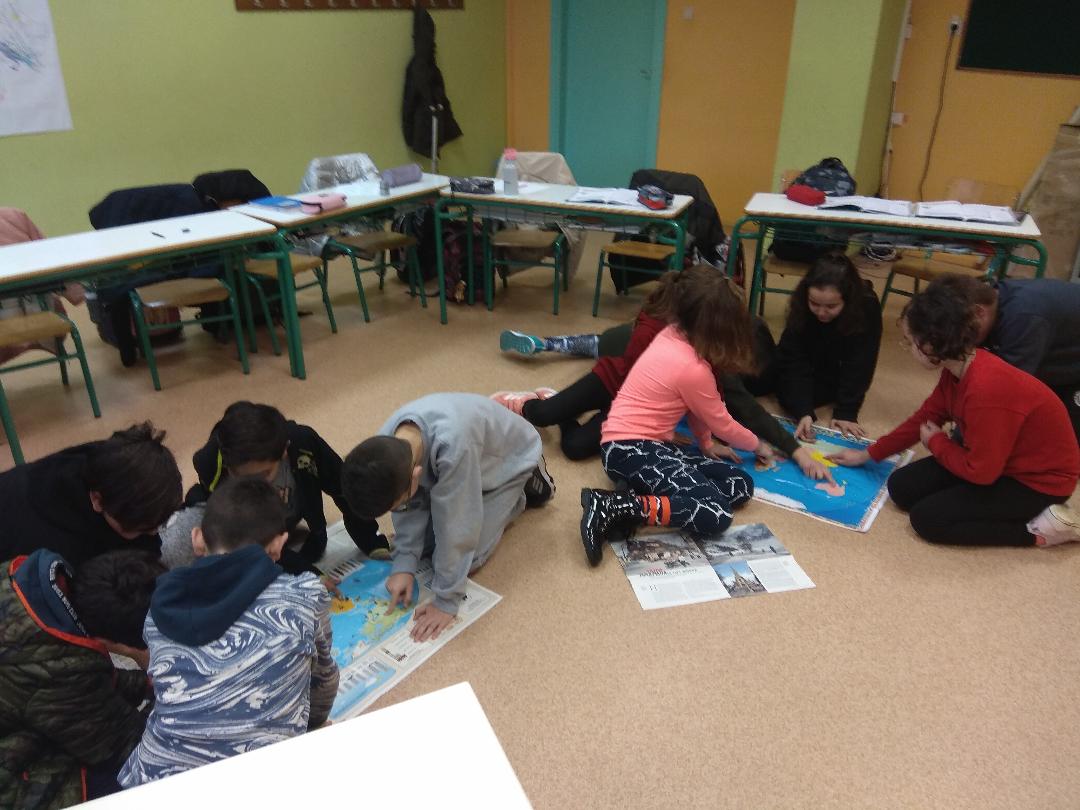 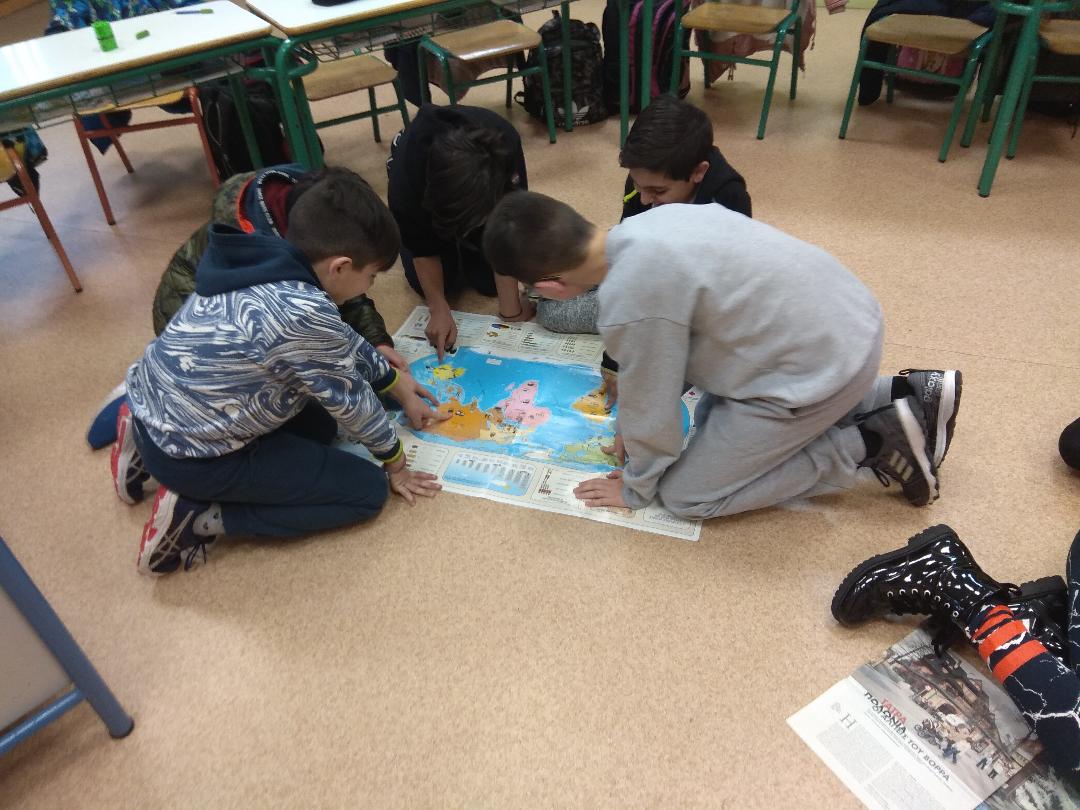 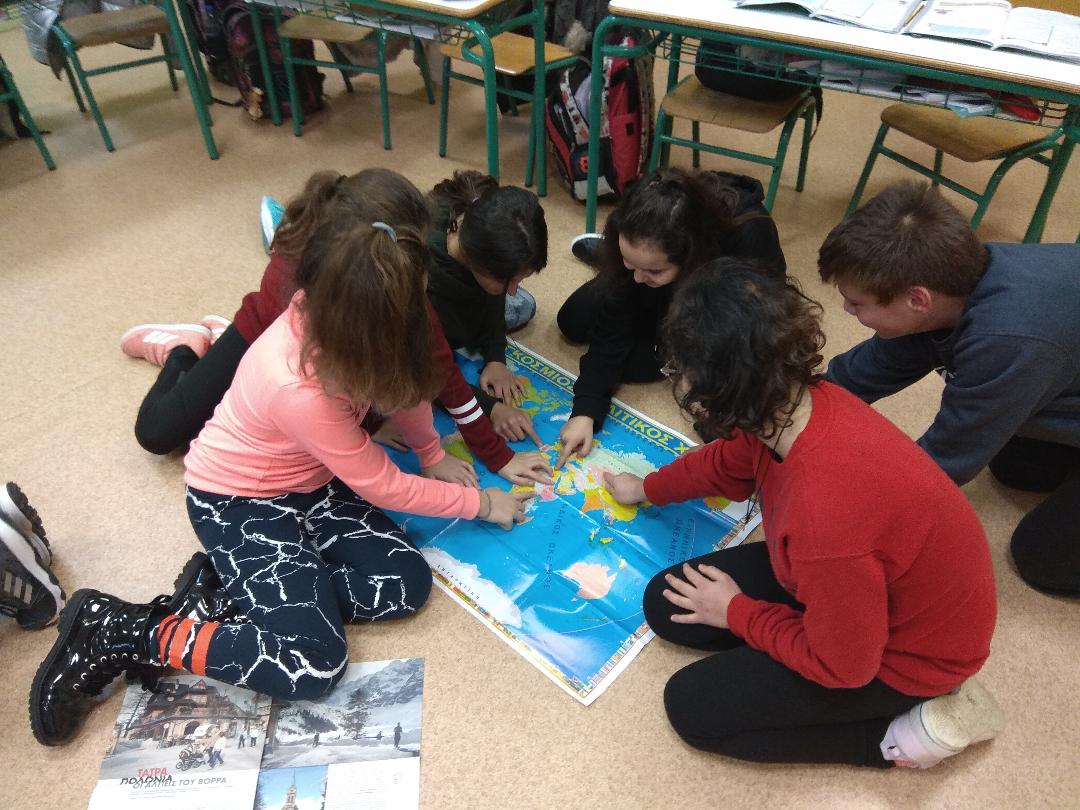 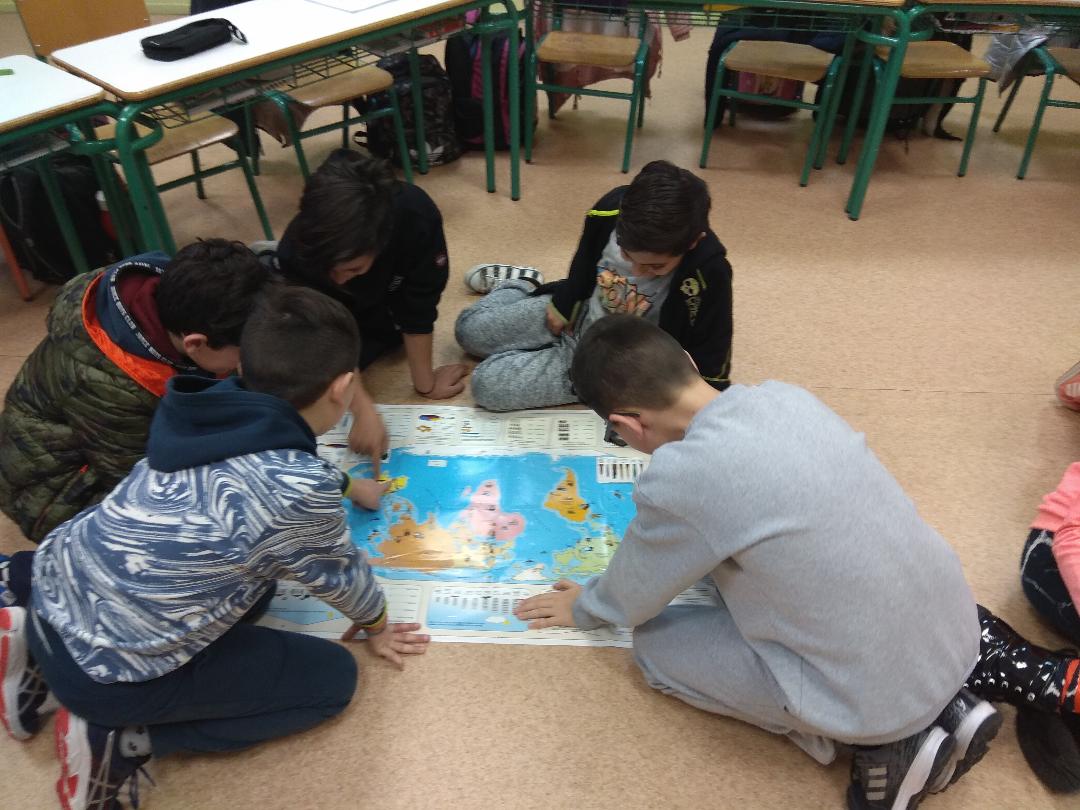 Σχεδιάσαμε σε χαρτί έναν παγκόσμιο & έναν ευρωπαϊκό χάρτη We drew on paper a global and a European map
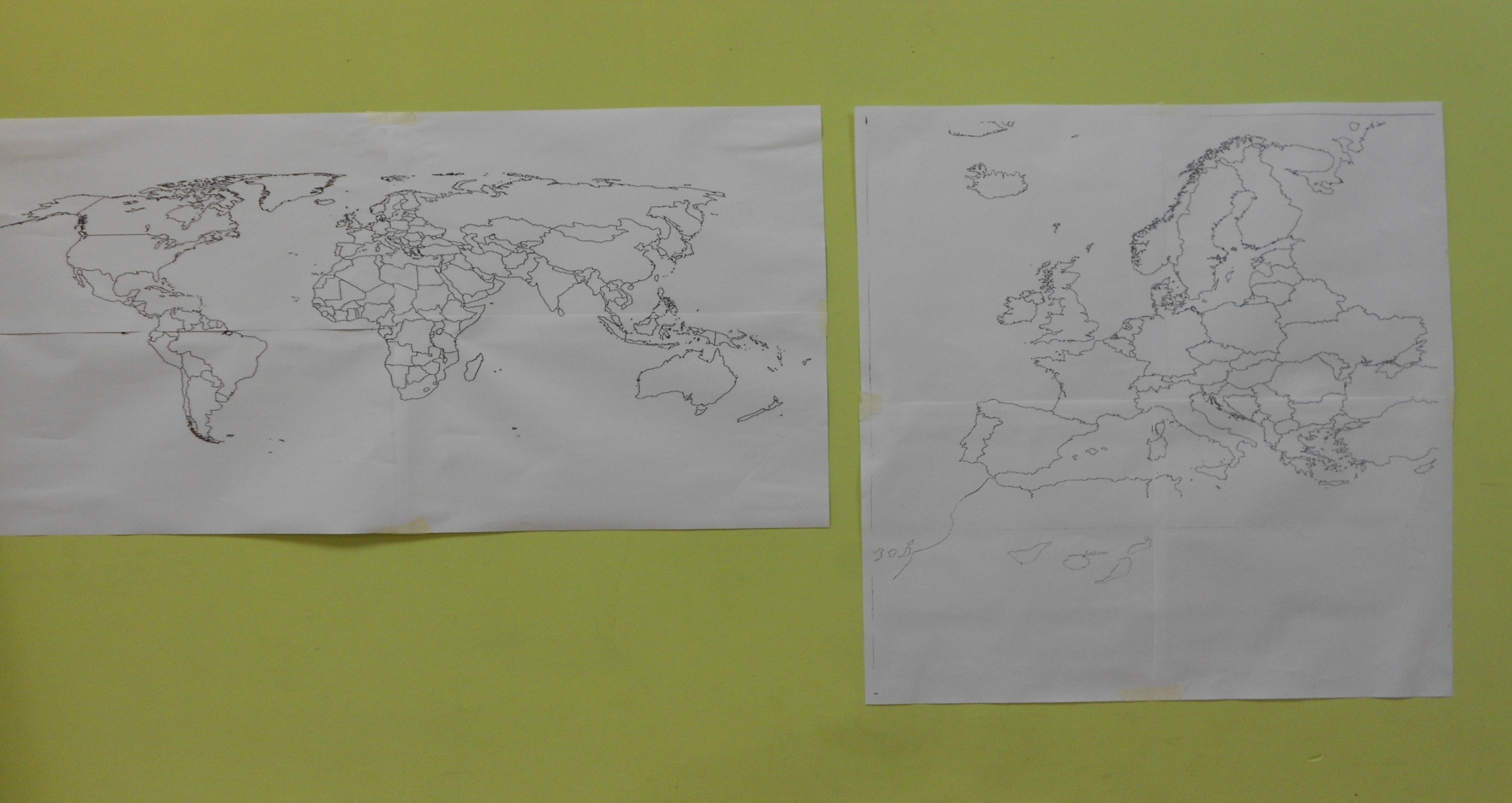 We drew on the wall of the school
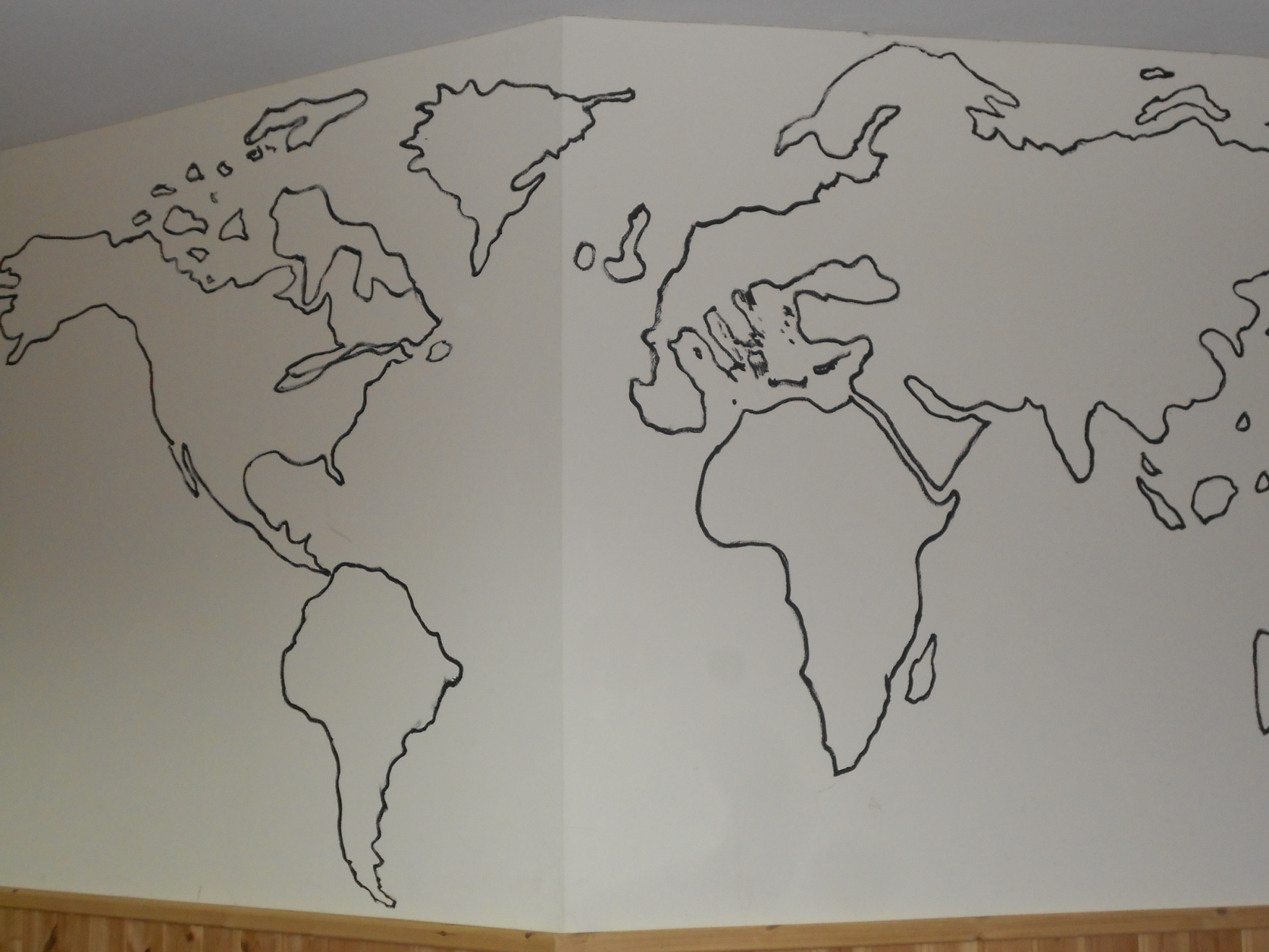 Team 1 chose the world map
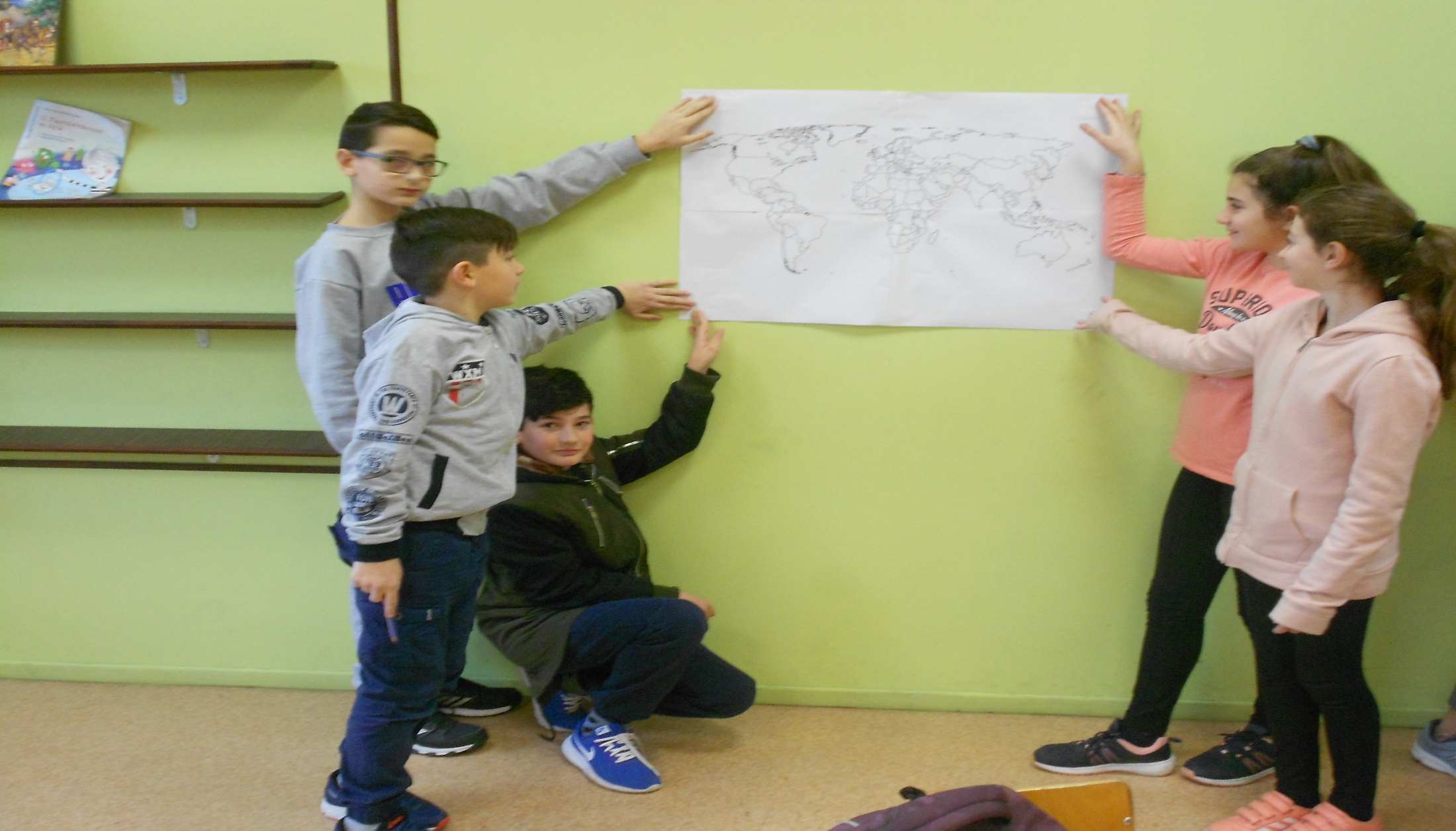 Team 2 chose the European  map
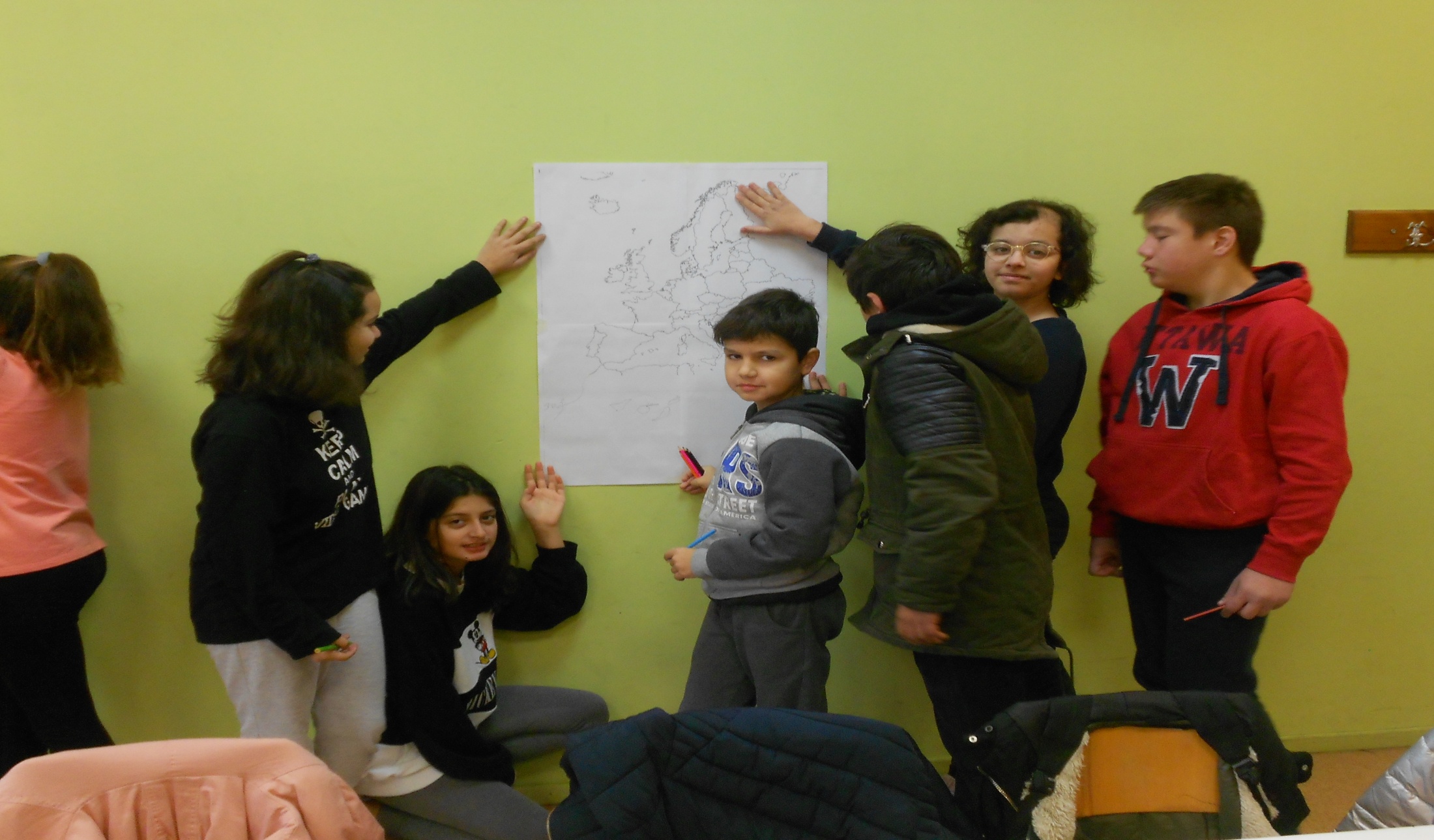 Teams talk to the teacher
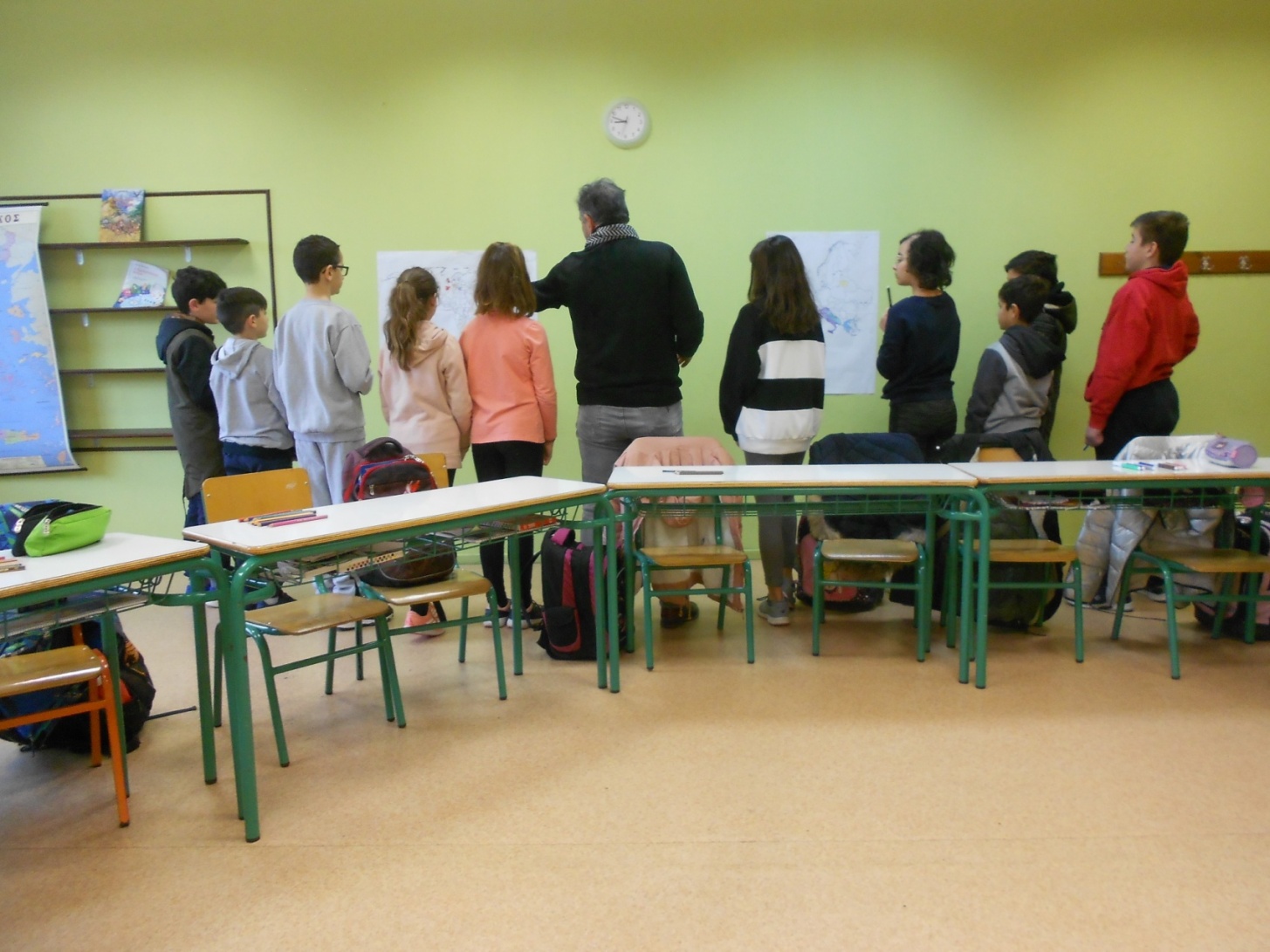 Team members share activities
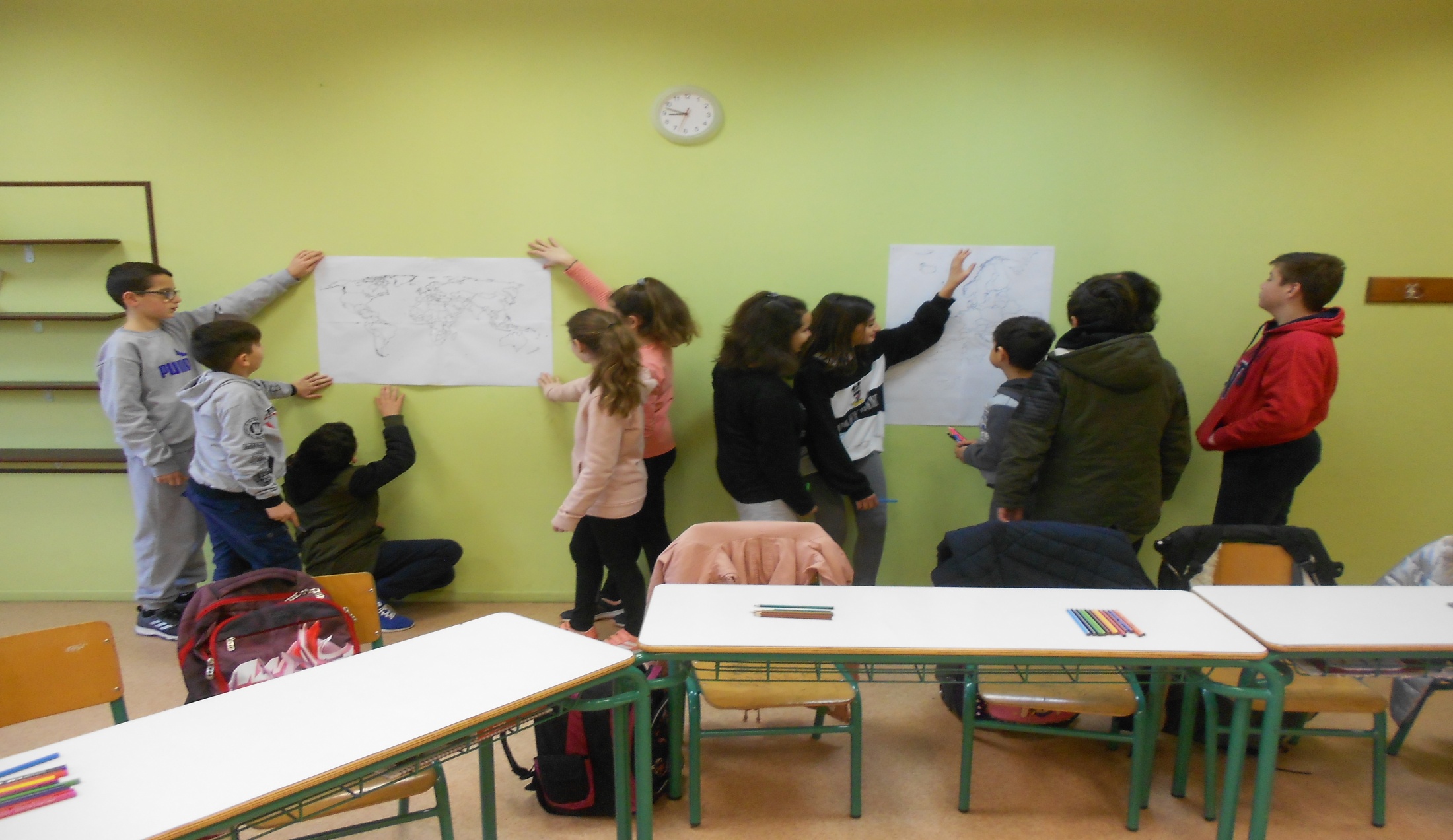 The flow representation is given by dots
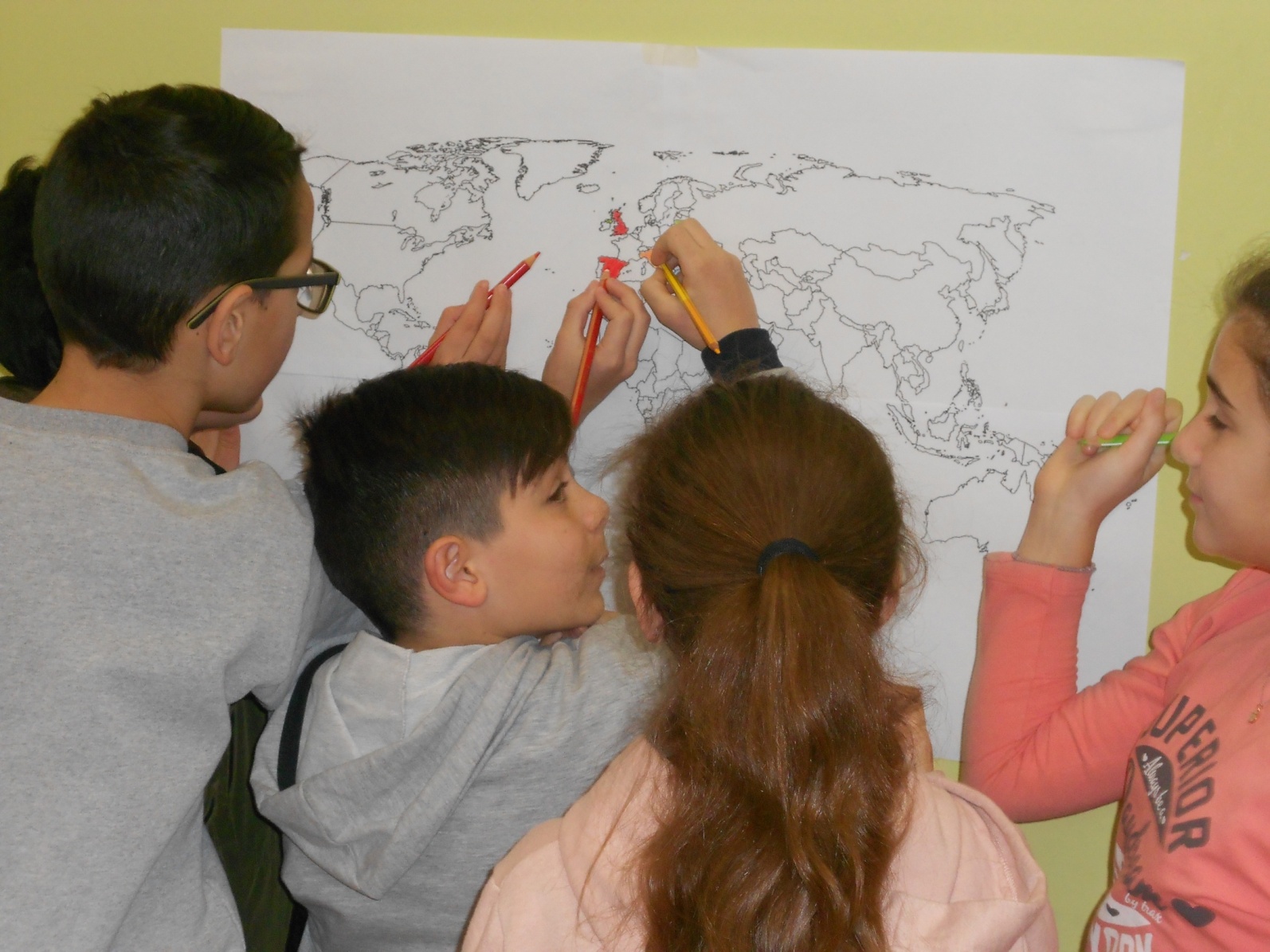 Teamwork continues
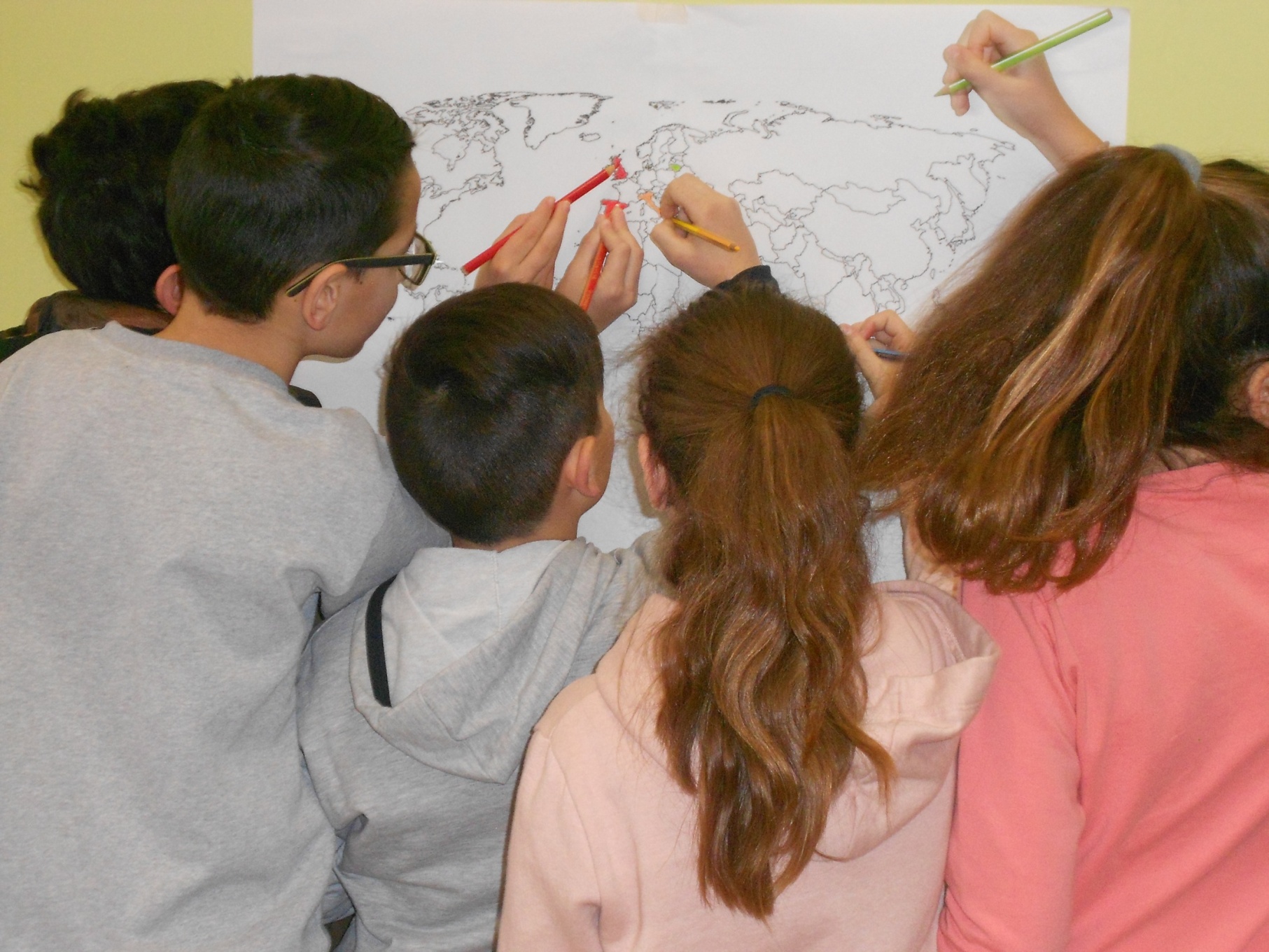 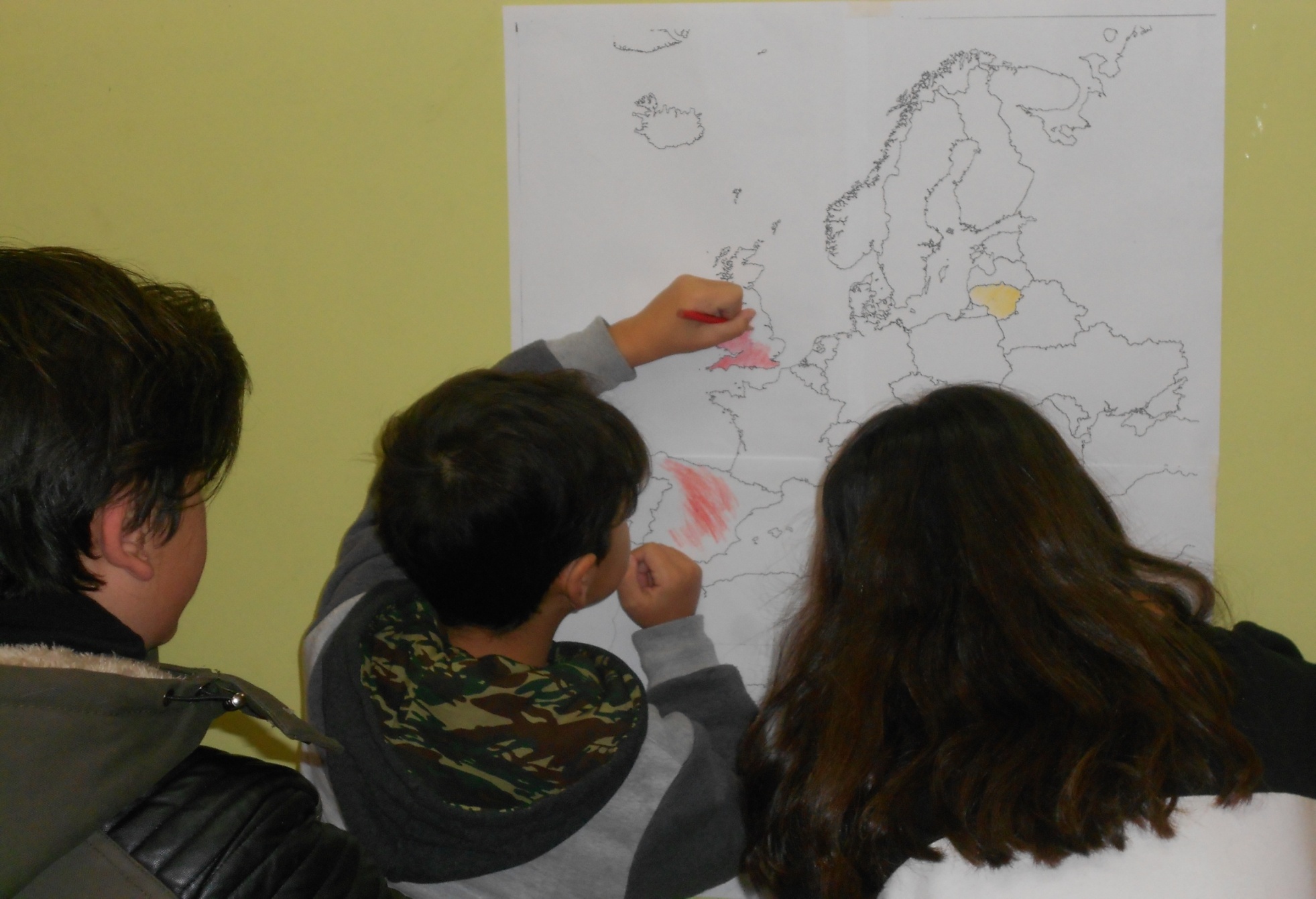 The team is being consulted
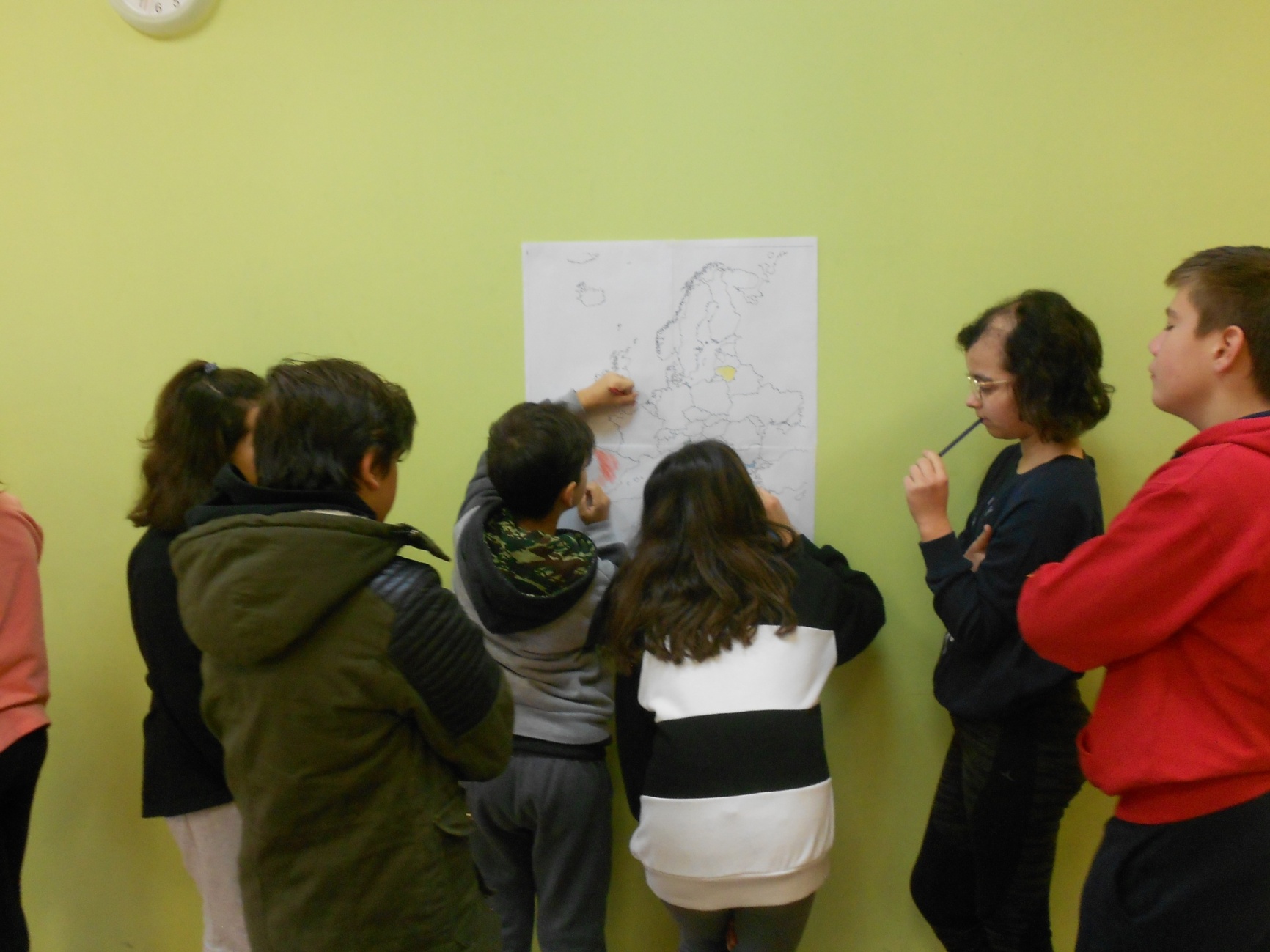 Blue arrows indicate the direction of the flow of Greeks who emigrated
By arrows we have identified the countries through which immigrants came to Greece
We have completed the map entitled: Greeks immigrate to Europe
We have also created a note at the bottom of the map,showing the origin countries of the refugees
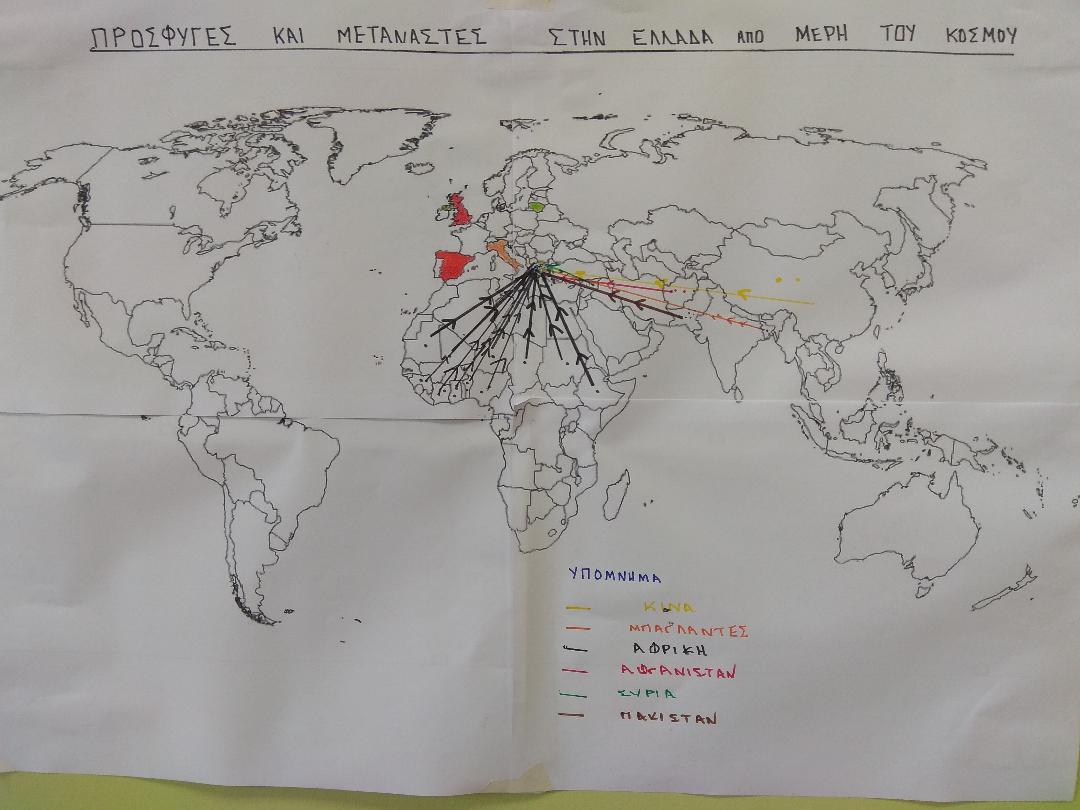 Finally, we  evaluated the process and the outcome
In this project, the students of F1 class have worked Anastasia, Stella, Olga , Joanna M, Konstantinos  A , Joanna N , Thanassis ,Diogenes , Nick, Kyriakos,Stelios,Konstantinos G. Their teacher: Nick Papanicolaou